The Truth About Consequences:What Really Motivates People
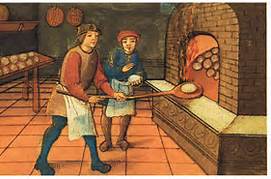 The Apprentice Model



T
[Speaker Notes: The Apprentice Model is a way to organize all we do in a simple way to help others to be motivated.  Apprentices are not punished when they make a mistake, they are taught.
What is implicit in the apprentice model is that they cannot do the behavior yet.  They have to learn it.  Implicit in the behavioral model is that people are not motivated to do the behavior but they can.]
Breaking News
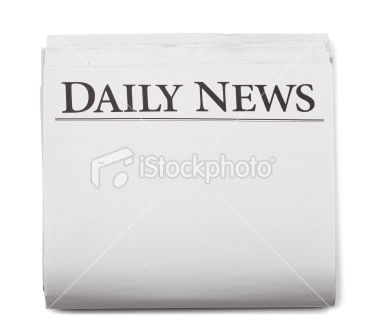 Human Behavior is Complicated
Consequence
Proactive Strategies
Problem
Solving
De-
Escalation
Behavior
The Map of Strategic Self Regulation
Background
Noise
Causes of Behavior
Interventions
Applying Consequences in the Adult Work Place
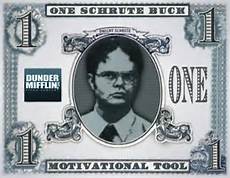 Schrute bucks video
Why do people do things like:
Leo picture                   Elia picture



      Ukelele                                   Rocks
[Speaker Notes: What do these things have in common?
Where is the external reward in these things?]
“The Activities are Their Own Reward”
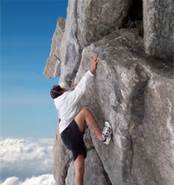 Human Motivation Theory
Human behavior is determined by using a “Risk-Benefit” analysis of what we stand to gain, and what we stand to lose by a particular behavior.
[Speaker Notes: A fundamental tenet of motivation research and theory has been that people make choices based on a cost benefit analysis of what they stand to gain and what risk they are taking in pursuit of that goal.
The absence of external rewards such as pay, working conditions, and job security led to dissatisfaction among workers, but their presence did not lead to satisfaction.]
Basics of Behavioral Treatment
Rewarding an activity behavior or behavior will get you more of it.

Punishing an activity will get you less of it.

                                        TRUE?
[Speaker Notes: Certainly not as predictable as we would like it to be.]
The Hierarchy Of Motivation
Intrinsic         Relatedness               Now-That
                             Autonomy
                             Mastery
                             Purpose 
2.  Extrinsic         Carrots & Sticks         If-Then

1.  Biological        Food, Drink, Safety
[Speaker Notes: Motivation is often considered a singular construct rather than a hierarchy.  So discussion in the infant study was not about what type of motivation was driving behavior but rather about]
The Dangers of Mis-Applying Motivational Theory
Child Development, Bell & Ainsworth, 1972
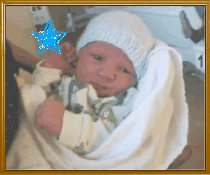 [Speaker Notes: Here’s a case of mixing up biological motivations with extrinsic motivation and applying extrinsic motivational strategies to biological motivations.]
The Infant Study
Hours of      2-
      Crying        

                                Biological       Extrinsic
                                           Baseline
The Infant Study
3.5  
                           
   Hours  of      2
      Crying
                                            
                          week      6                           52
                                Biological       Extrinsic
                                       Post Treatment
[Speaker Notes: By picking up baby and treating help them learn to discriminate states and lessen crying.]
The Infant Study
3.5
                           
   Hours  of      2
      Crying

                           week     6                         52    
                                  Biological       Extrinsic
                                       Post Treatment
[Speaker Notes: By picking up baby and treating help them learn to discriminate states and]
The Roots of Behaviorism
BF Skinner education video
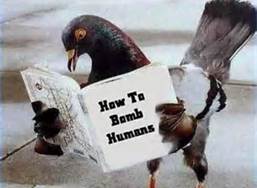 [Speaker Notes: Pick apart part 1, segment 1.  He talks about not being dependent on SR+ for long term yet most programs that run on these principles use them without any thought of how to get rid of them.  This may be the most important and condemning principle to behavioral programs.]
The Unpredictable Results of Reinforcement
Undermining Children’s Intrinsic Interest with      Extrinsic Rewards  (Lepper, Green, & Nesbitt)

Rewards          Expected          Unexpected      No

Time                      8.59                  18.09         16.73

Quality                 2.18                   2.85              2.69
[Speaker Notes: Children who showed intrinsic interest in the activity were selected.
Experiment done.
This time data is from 2 weeks after the trial and is a measure of the subsequent interest in the activity.]
Extrinsic rewards undermine altruistic tendencies in 20-month-olds.
http://www.youtube.com/watch?v=Z-eU5xZW7cU
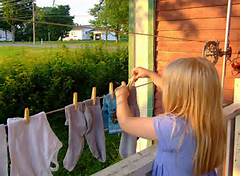 The Effects of Reinforcement on Altruism
In kids

    
      % Help

                                
                         No  Praise         Praise         Reward
Warneken, F., & Tomasello, M. (2008). Developmental Psychology, 44 (6), 1785-1788
[Speaker Notes: Need to get this study in order to get the exact numbers for graph.]
The Effects of Reinforcement on Altruism
“A Feeling That Money Can’t Buy”


%

                      none         50K           charitable
                                     rewards
Journal of the European Economic Association, June 2008
The Effect of Reinforcement onCreativity & Problem Solving
9 games involving creativity, memory, motor skills
Rewards: equivalent to 1 day, 1 month, 6 months pay for average villager Madurai India

Total %
Maximal
Earnings



Review of Economic Studies, 2009, Ariely et al
[Speaker Notes: These numbers are a summary of percentage of maximal earnings taken from table 3 by adding numbers for each group]
The Effects of Reinforcement onCreativity
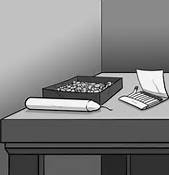 The candle problem: Glucksburg, 1962, J. Exptl Psychology
[Speaker Notes: J. of Experimental Psychology, 1962, Glucksburg
We need to get the original study in order to summarize the data.  Incentivized group took 3.5 minutes longer to complete the task.  How long in comparison was that?
Both studies are contained in Glucksberg ‘62, tacks in box and out.]
Solution
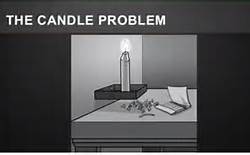 The Effects of Reinforcement onCreativity
The candle problem for dummies
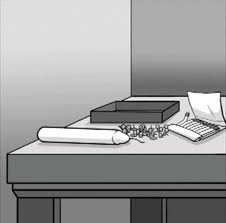 The Effects of Reinforcement onDopamine
http://www.ted.com/talks/robert_sapolsky_the_uniqueness_of_humans.html
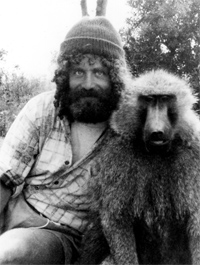 The Social Effects of Reinforcement
Two Monkeys Were Paid Unequally Excerpt from Frans de Waal Ted Talk
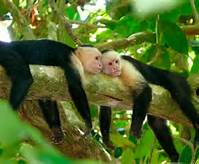 Reinforcement Summary
“Careful consideration of reward effects reported in 128 experiments lead to the conclusion that tangible rewards tend to have a substantially negative effect on intrinsic motivation”.
When institutions-families, schools, businesses, and athletic teams for example focus on the short term and opt to control peoples behavior, they do considerable long term damage.
    Psychological Bulletin, 1999, Deci, et al
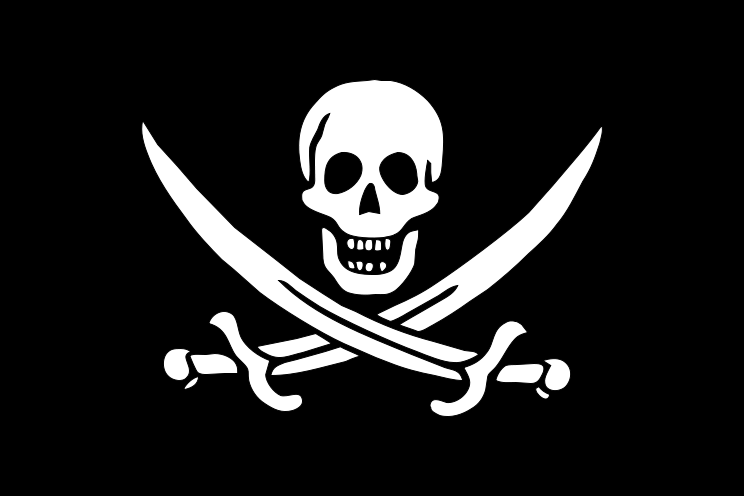 The beatings will continue untilmorale improves…How about punishment
The Unpredictable Results of Punishment
# late-coming parents
      20                                                                                     exptl
                                        16.2                             17.2
      10
                                                                                                  control                             
                                                              9                               8


                                 4               FINE               16
Consequence
Proactive Strategies
Problem
Solving
De-
Escalation
Behavior
The Map of Strategic Self Regulation
Background
Noise
Causes of Behavior
Interventions
[Speaker Notes: To illustrate that the action is really in the yellow squares ask what is going on.  The consequence actually causes a shake up up front.]
The Effects of Punishment on“The Punisher”
Power, Moral Clarity, and Punishment in the Workplace ACAD MANAGE J amj.2010.0960; Scott Wiltermuth

psychologists found a neat way to make sure that punishment is always effective in changing behavior – by definition.
Differential Effects on Brain Activationof Reward and Punishment
J. Neuroscience, 2001, Knutson et al
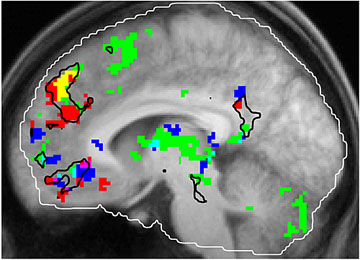 [Speaker Notes: Insert 2nd set of brain pictures.
Point is that anticipation of reward and punishment lights brains up differently.
Figure 3 a (reward) & c (punishment)]
What do we do if Tasks are just not interesting?
Rewards do not undermine people’s intrinsic motivation for dull tasks because there is little or no intrinsic motivation to be undermined!
                                 -Deci, Ryan, & Koestner
     1.  Give a good reason for doing the task.
     2.  Admit it’s not fun.
     3.  Let them do the task in an interesting way.
     4.  Give a hand!
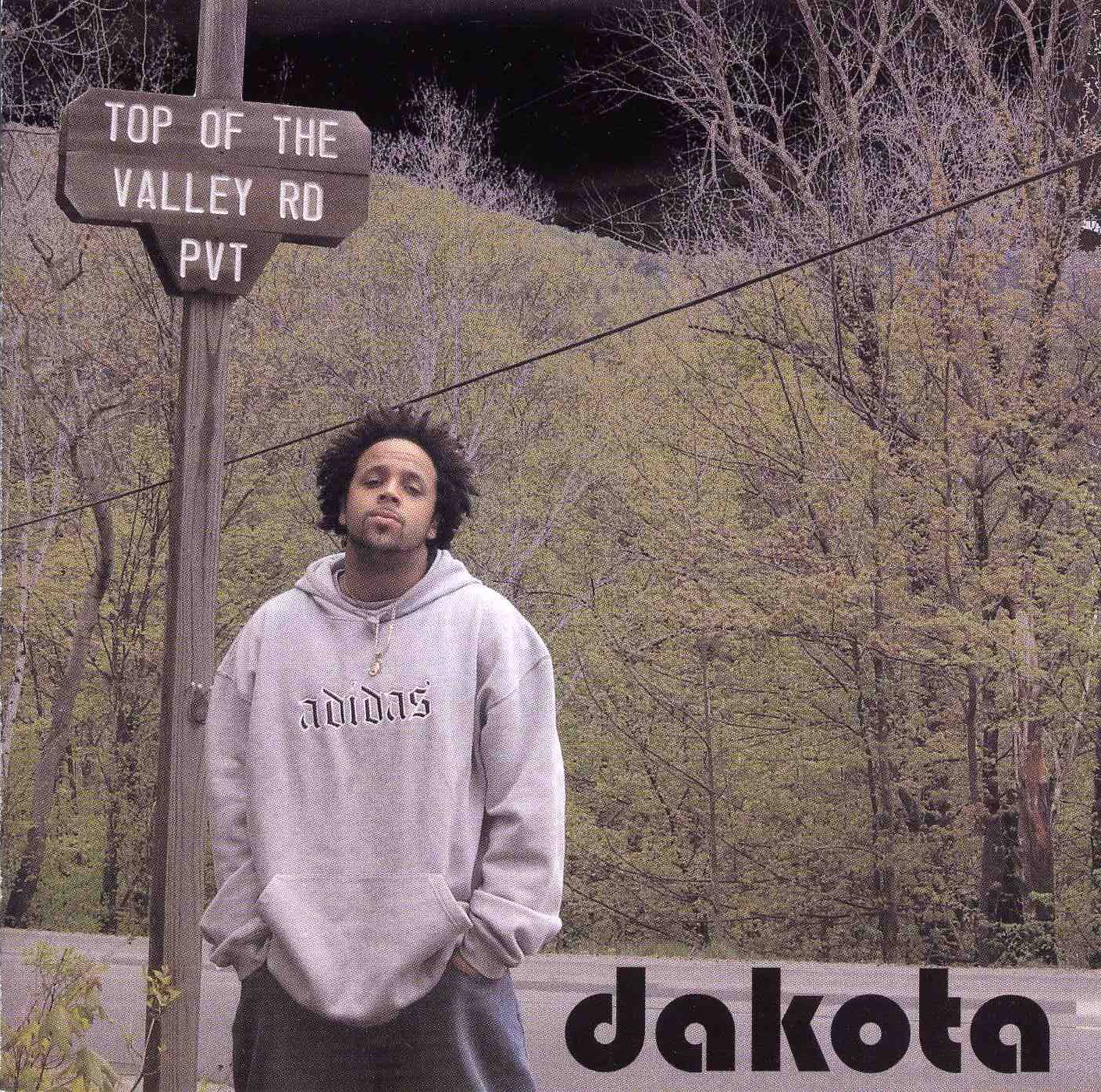 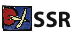 The Hierarchy Of Motivation
Intrinsic         Relatedness               Now-That
                             Autonomy
                             Mastery
                             Purpose 
2.  Extrinsic         Carrots & Sticks         If-Then

1.  Biological        Food, Drink, Safety
Goals
1.  Intrinsic                --      Engagement

2.  Extrinsic                --       Compliance

3.  Biological              --       Meet Basic Needs
Drivers of Intrinsic Motivation
1.  Autonomy: the desire to be self directed.
2.  Mastery:  the desire to get better and better at something that matters.
3.  Purpose: to work towards something greater than the self.
4.  Relatedness: the need to feel belongingness and connectedness with others.
The Apprentice Program
Apprenticeship is a system of training a new generation of practitioners of a structured competency a basic set of skills.
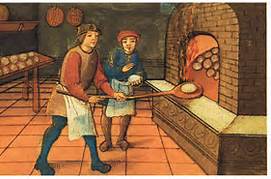 Relatedness
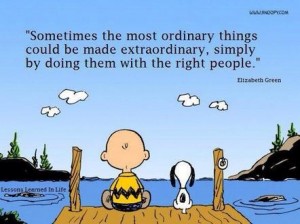 [Speaker Notes: PTSD MV example of perspective taking.
Robert Patrick example of relatedness being the foundation of motivation, not cigarettes.  Not motivated to do anything until relationship mileau changed.]
Relatedness
The most critical element is perspective taking, taking on the others point of view, an impossible task.
That can only be achieved by listening.
Relatedness is dependent upon access and maintainence of the conversation which implicitly implies status and importance.
Conversations deliver the message whether mastery, autonomy, and purpose , or control will be used.
Advise don’t direct.
Give the behavior a frame of reference, why do we want it done.
[Speaker Notes: PTSD MV example of perspective taking.
Robert Patrick example of relatedness being the foundation of motivation, not cigarettes.  Not motivated to do anything until relationship mileau changed.]
Autonomy
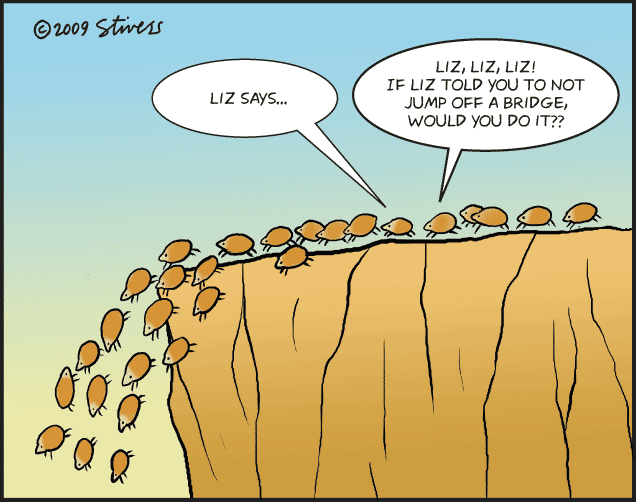 Autonomy
Allow them to do it their way even if it isn’t our own.
Help them figure out how they want to do things.
Mastery
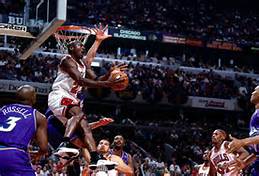 Mastery
Talk about growth, even during setbacks.
Always talk about things in the context of changes that have occurred.
Ask people to do what they are capable of and no more.  Vygotsky’s zone of proximal development.  Stage model.
Don’t ask people to behave, ask them to learn.
Purpose
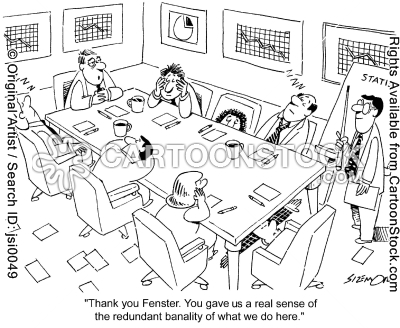 Purpose
The presence of rewards or punishments creates doubt as to the true motive for which good deeds are performed, and this “overjustification effect” can result in a net crowding out of prosocial behavior by extrinsic incentives.
                                -Roland Benabou
What is the larger context or goal.
Purpose is not how, but why.
The 1 sentence goal.
Consequence
Proactive Strategies
Problem
Solving
De-
Escalation
Behavior
The Map of Strategic Self Regulation
Background
Noise
Causes of Behavior
Interventions